Welcome to Arabic Level Iby Kurzban
Lesson 8:                           الدرس الثامن
Objectives: 
Review
Quiz
Arabic Alphabet: Two- Way connectors
Practice
Summary 
Flash card
Lesson 8: Review
Copy down the following words on you paper several times and remember to proceed from right to left.    

جِدار            جَريح          سَاخِن         زُحار
Lesson 8: Review Numbers
Translate the following Arabic Numerals:

سَبعة                      إثْنان                    أرْبَعَة       
خَمْسَة                     واحِد                    تِسْعة  
    ثَلاثَة                   تَمَانية                     سِتّة
Arabic Alphabet: Two-Way Connectors
ف                                ق                                       ة
The letters (fa) and (qaf)and their sound:
Although the independent shapes of these two letters are different, the shapes in the initial and medial positions resemble each other.
The letter fa is written flashed on the line, where the letter qaf has a bowel like shape and descends below the line.
Let’s try few:
 ________________         ___________________
Alphabets: Two-Way Connectors
The sound represented by the letter ق is slightly similar to the K in cot but a little deeper sound. Try cat and cot
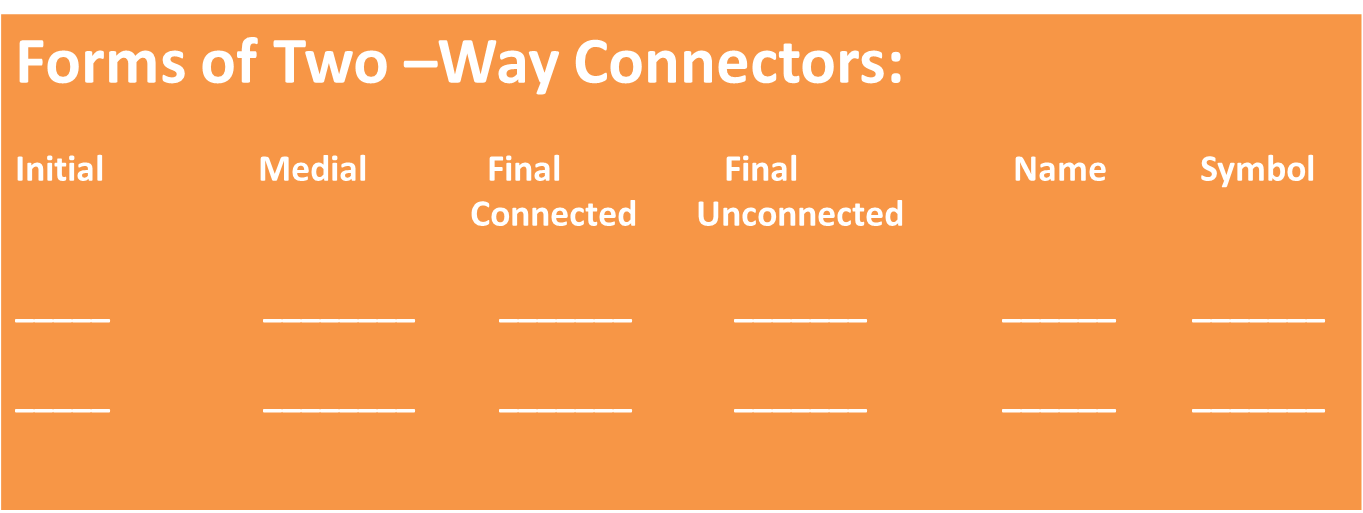 Working with fa and qafف    and  ق
Listen to the following words as you read them, and copy them several times on a ruled sheet of paper:
            قَريب          خَفيف        رَقِيق          شُروق
Working with ق  and  ف
Combine the following letters to form words:
 فَ+ ر + ي + د = 
 فُ + نْ + دُ + ق = 
  تَ + ق + ا + ر + ي + ر =
Noun (P)
Hotel
Decisions
The Letter ta marbuta and its sound{ة}
The letter ta {ة}  is a variant of the regular ta (ت). It serves only as a suffix
The functions it is best known is the feminine marker.
When this letter is attached to most masculine nouns and adjectives, it makes them feminine
Forms of the letter ta marbuta
Following a two way connector:
                                  
                            قرية
Following a one way connector
                                      
                                       جريدة
Let’s practice
Combine the letters in each set, including short vowels, to form words
جَ + ر+ي + دَ+ ة + ي=
شَ +ر+ ي +فَ +ة =
ح +ا+ رِ+سَ +ة=
خَ +شَ +ب +ة =
Summary
Identify the letters:
           س ، ش، ج، ح، خ، ف، ق، ة  
In this excerpt from Arabic newspaper
Summary
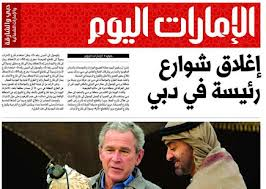 آخِرُ خَبَر     
سَتَبْدَاُ غَداً الأحَدَ أعْمَالُ الدَورةِ التَدرِيبِيَّةِ للإعْلامِ الزِراعيِّ وَ الَّتِي تُقامُ بِرِعايَةِ السيِّدِ خَليل عَرْنُوق 
وزيرِ الزِراعَة.
Meaning
Latest news
Will start Sunday's training session for agricultural information, that is run by  the Minister of Agriculture Mr. Khalil عرنوق
Mini-Quiz
ثَ +ب + ب +تَ= 
ب + يْ +نَ =
=يَ + بُ + ثُ +ث
 ب + يْ+ت =
Review
Review
Make your flash card for this lesson
Questions????